CS1010: Programming Methodology
Week 13
The Future
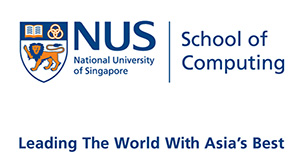 © NUS
Week13 - 2
Week 13: The Future
Exam Matters
CS2030 / CS2040
© NUS
Week13 - 3
Exam Matters
Date: 29 April 2021 (Thursday)
Time: 9am to 11am

Format: Face-to-face
Venue: LT15

Open Book
You can refer to printed/written notes

Calculators allowed
Although you do not need one
© NUS
Week13 - 4
Exam Matters
Scope:
Units 1-29
Assignments 1-9
Tutorials 1-11

Format:
MCQs
Short Structured Questions
Long (Programming) Questions
© NUS
Week13 - 5
Tips
MCQs
Understanding of Concepts

Tracing
Track inputs / intermediate results / outputs using tables and diagrams

Program Analysis
Time Complexity
© NUS
Week13 - 6
Tips
Short Structured Questions
Tracing

Logical Thinking

Program Analysis
Assertion / Loop Invariant
© NUS
Week13 - 7
Tips
Long Programming Questions
Coding on Paper

Problem Solving
Familiarity with C Syntax 

Tracing
Track your own code

Factors beyond Correctness
Time Complexity
Memory Management
© NUS
Week13 - 8
Help Session
22 April (Thu), 2-4pm
Online

Past year paper + Q&A
© NUS
Week13 - 9
From CS1010…
Mainly Procedural
Get input
Compute
Compute intermediate results
Compute final results
Print output


Simple Data Structures / Algorithms
max
last
23
17
5
12
38
44
77
84
90
box1
length
width
height
© NUS
Week13 - 10
To CS2030…
Modern Programming Paradigms
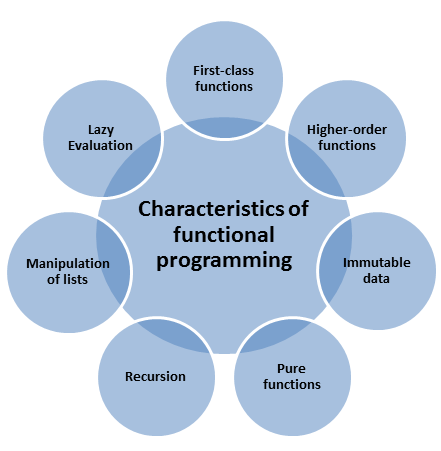 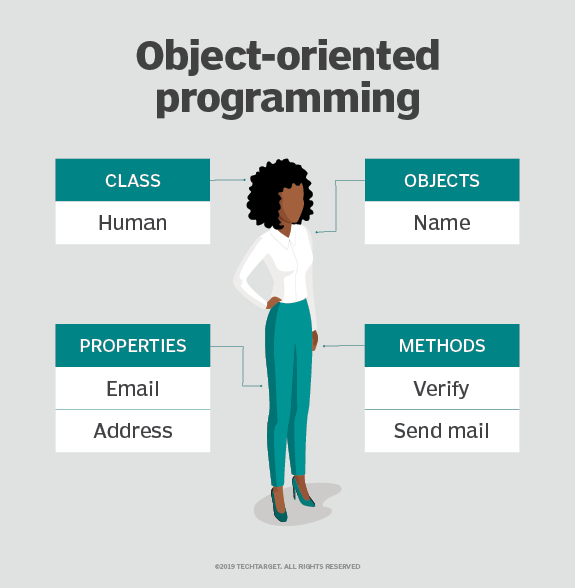 https://searchapparchitecture.techtarget.com/definition/object-oriented-programming-OOP
https://www.modernescpp.com/index.php/the-definition-of-functional-programming
© NUS
Week13 - 11
To CS2040…
More about Data Structures and Algorithms
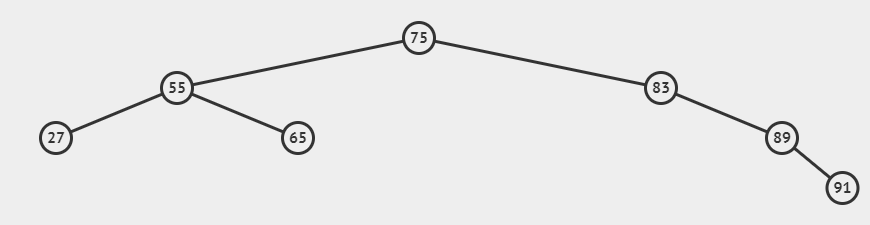 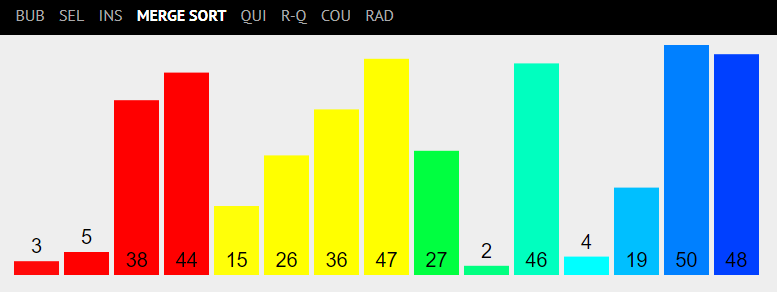 https://visualgo.net/en/
© NUS
Week12 - 12
All the best for your Final Assessments!